Нека припомним
Кой е редът на действията при пресмятане на изрази?
Кои свойства използваме за рационално пресмятане на изрази?
Какво е междинен отговор?
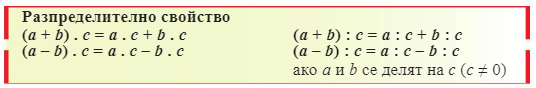 Действия с естествени числа
Математика 5 клас
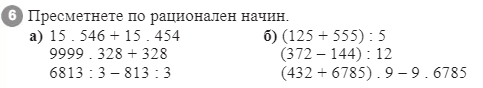 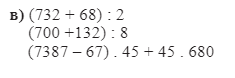 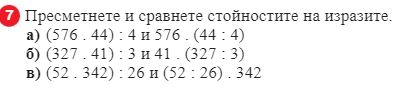 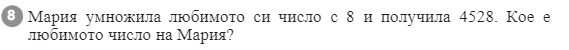 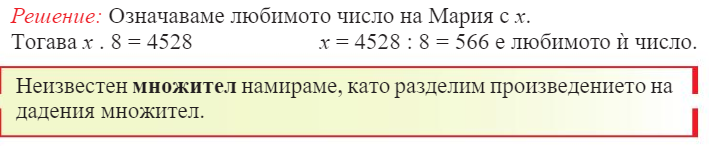 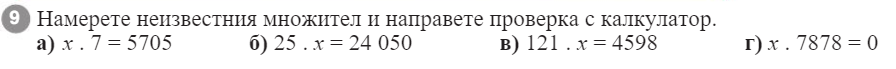 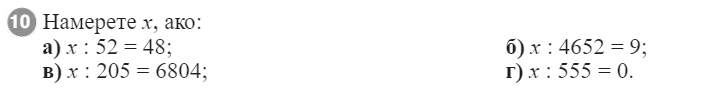 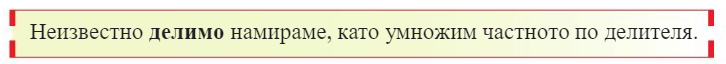 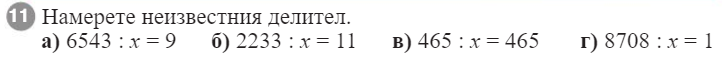 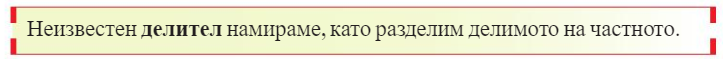 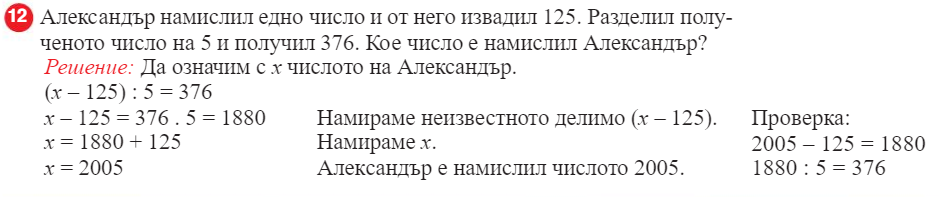 Домашна работа
Учебник стр. 21/ 13-16
Нерешените задачи